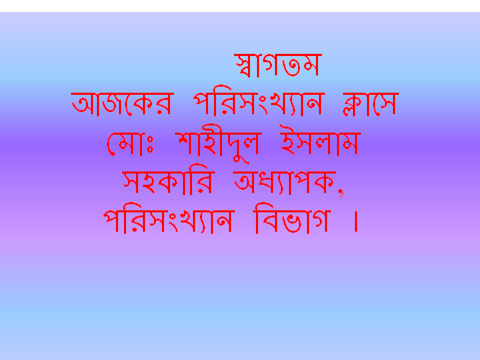 1Ô
সম্ভাবনার পূর্ব জ্ঞানঃ
তুমি পরীক্ষায় পাস করলে তার সম্ভাবনা কত?
আজ বৃষ্টি হবে তার সম্ভাবনা কত?
মানুষের মৃত্যু হবে তার সম্ভাবনা কত?
প্রশ্নঃ সম্ভাবনা কি?সঙ্গা লিখ?পরীক্ষণ,ট্রায়াল,নমুনা ক্ষেত্র, নমুনা বিন্দু, ঘটনা।
উত্তর
 সম্ভাবনাঃ কোন ঘটনার অনুকূল উপাদান কে ওই ঘটনার সম্ভাব্য সকল উপাদানের অনুপাত কে সম্ভাবনা বলে।
 				
গানিতিক ভাবে, 
			 কোন ঘটনার অনুকূল উপাদান সংখ্যা
সম্ভাবনা= ওই ঘটনার সম্ভাব্য সকল উপাদানের সংখ্যা
উদাহরন সরুপ, একটি পরীক্ষায় দুইটি ফলাফল থাকে। যেমনঃ পাস ও ফেল।
P(পাস)=১/২ P(ফেল)=১/২
পরীক্ষণঃকোন নির্দিষ্ট শর্তের অধিনে কোন একটি কার্যক্রম একাধিক বার সম্পন্ন করা হলে ঐ প্রক্রিয়াকে  পরীক্ষণ বলে।যেমনঃমুদ্রা নিক্ষেপ পরীক্ষা, ছক্কা নিক্ষেপ পরীক্ষা ইত্যাদি।

চেষ্টাঃকতকগুলি নির্দিষ্ট শর্তের অধিনে কোন একটি কার্যক্রম একবার সম্পন্ন করা হলে ঐ প্রক্রিয়াকে চেষ্টা বলে।যেমনঃক্রিকেট খেলার আগে ব্যাটিং নাকি ফিল্ডিং নেয়া হবে তা নির্ধারণের উদ্দেশ্যে একটি মুদ্রা নিক্ষেপ করা হলে এ প্রক্রিয়া বা কার্যক্রমকে
 একটি চেষ্টা বলে।

নমুনাক্ষেত্রঃএকটি পরীক্ষায় যে ফলাফলগুলি পাওয়া জায় তাদের পুনরাবৃত্তি গণনায় না ধরে প্রত্যেকটি ফলকে মাত্র একবার নিয়ে যে সেট পাওয়া যায় তাকে ঐ পরীক্ষার নমুনাক্ষেত্র বলে। যেমনঃ একটি মুদ্রা দুইবার নিক্ষেপ পরীক্ষার নমুনাক্ষেত্র,
 			s:{HH,HT,TH,TT}
                  s:{1,2,3,4,5,6}
নমুনাবিন্দুঃকোন নমুনাক্ষেত্রের প্রতিটি ফলকে এক একটি নমুনাবিন্দু বলে।যেমন, একটি মুদ্রা দুইবার নিক্ষেপ পরীক্ষার নমুনাক্ষেত্র {HH,HT,TH,TT};এখানে চারটি নমুনাবিন্দু যথাক্রমে HH,HT,TH,TT।

ঘটনাঃকোন পরীক্ষায় প্রাপ্ত একটি নির্দিষ্ট বৈশিষ্ট্যের অনুকূল ফলাফলের সেটকে ঘটনা বলে। যেমন,একটি ছক্কা নিক্ষেপ পরীক্ষায় প্রাপ্ত জোড় সংখ্যক ঘটনা A:{2,4,6}
                                               B:{1,3,5}
দুইটি ছক্কা নিক্ষেপ করা হল।নমুনাক্ষেত্রটি লিখ?

{x,y}   {x,Y}   {x,y}   {x,y}   {x,y}   {x,y}

{1,1}   {2,1}   {3,1}   {4,1}   {5,1}   {6,1}  
{1,2}   {2,2}   {3,2}   {4,2}   {5,2}   {6,2}  
{1,3}   {2,3}   {3,3}   {4,3}   {5,3}   {6,3}  
{1,4}   {2,4}   {3,4}   {4,4}   {5,4}   {6,4}  
{1,5}   {2,5}   {3,5}   {4,5}   {5,5}   {6,5}  
{1,6}   {2,6}   {3,6}   {4,6}   {5,6}   {6,6}
দুইটি ছক্কা নিক্ষেপ করা হল।নমুনাক্ষেত্রটি লিখ?

{x,y}   {x,Y}   {x,y}   {x,y}   {x,y}   {x,y}

{1,1}   {2,1}   {3,1}   {4,1}   {5,1}   {6,1}  
{1,2}   {2,2}   {3,2}   {4,2}   {5,2}   {6,2}  
{1,3}   {2,3}   {3,3}   {4,3}   {5,3}   {6,3}  
{1,4}   {2,4}   {3,4}   {4,4}   {5,4}   {6,4}  
{1,5}   {2,5}   {3,5}   {4,5}   {5,5}   {6,5}  
{1,6}   {2,6}   {3,6}   {4,6}   {5,6}   {6,6}
P(X=Y)=6/36=1/6
P(X=2Y)=3/36=1/12
P(X+Y≥7)=21/36
একটি ছক্কা ও দুইটি মুদ্রা একত্রে নিক্ষেপ করা হলঃ
      1       2       3       4        5       6

	 HH    1HH  2HH  3HH  4HH   5HH   6HH
    HT    1HT  2HT   3HT   4HT   5HT   6HT
    TH    1TH   2TH  3TH  4TH   5TH    6TH
    TT    1TT   2TT   3TT   4TT    5TT    6TT


P(2টি H ও জোড় সংখ্যা)=3/24=1/8
P(2টি H অথবা জোড় সংখ্যা)=15/24
মূল্যায়নঃ
সম্ভাবনা কি?
পরীক্ষণ কি?
চেষ্টা কি?
নমুনাক্ষেত্র কি?
নমুনাবিন্দু কি?
প্রশ্নঃ সম্ভাবনা কি?সঙ্গা লিখ?পরীক্ষণ,trail,নমুনা ক্ষেত্র, নমুনা বিন্দু, ঘটনা ।
বাড়ীর কাজ
ধন্যবাদ